南方医科大学精品视频公开课
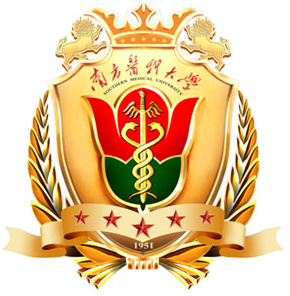 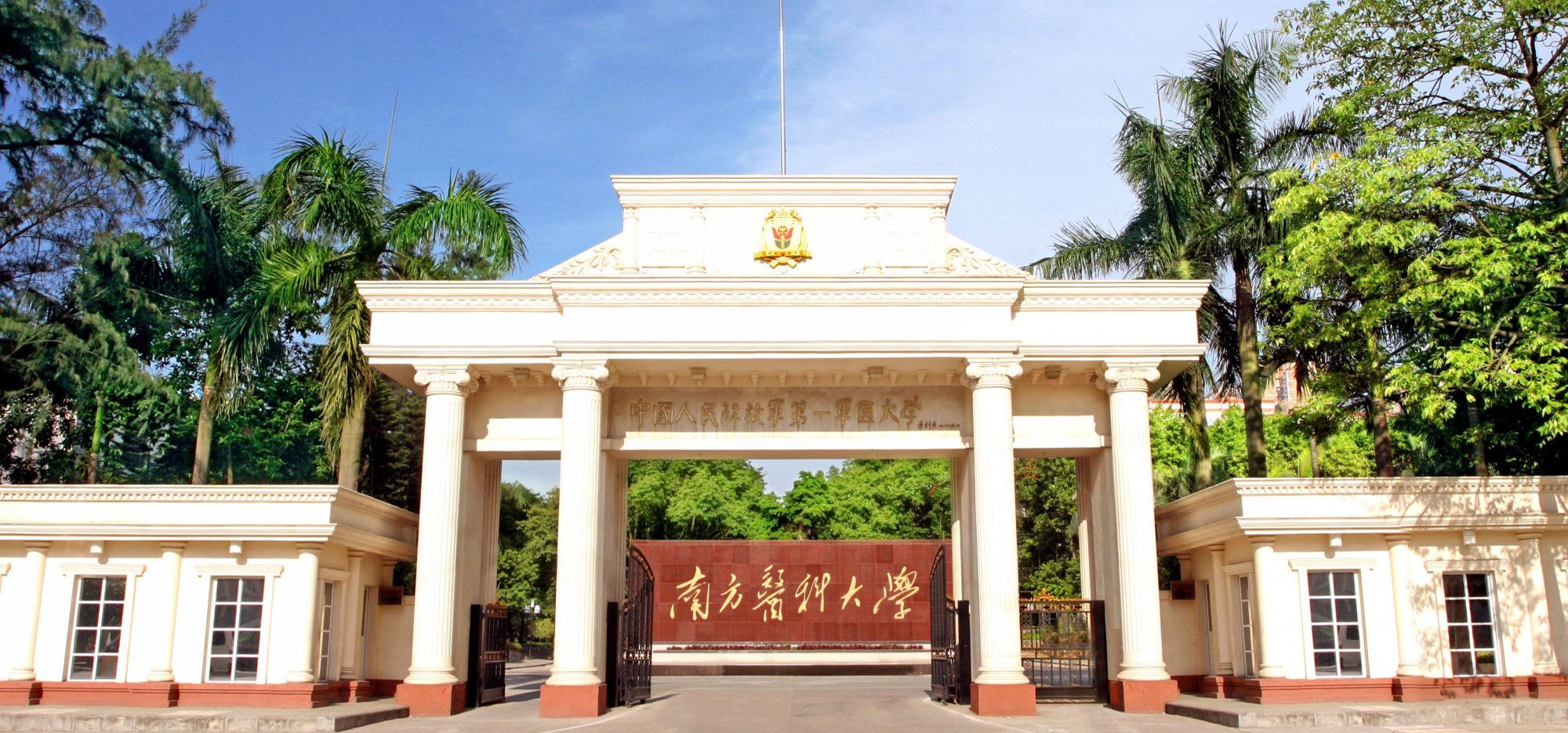 星星的孩子
——儿童心理行为发育障碍
南方医科大学心理学系
陈 洁
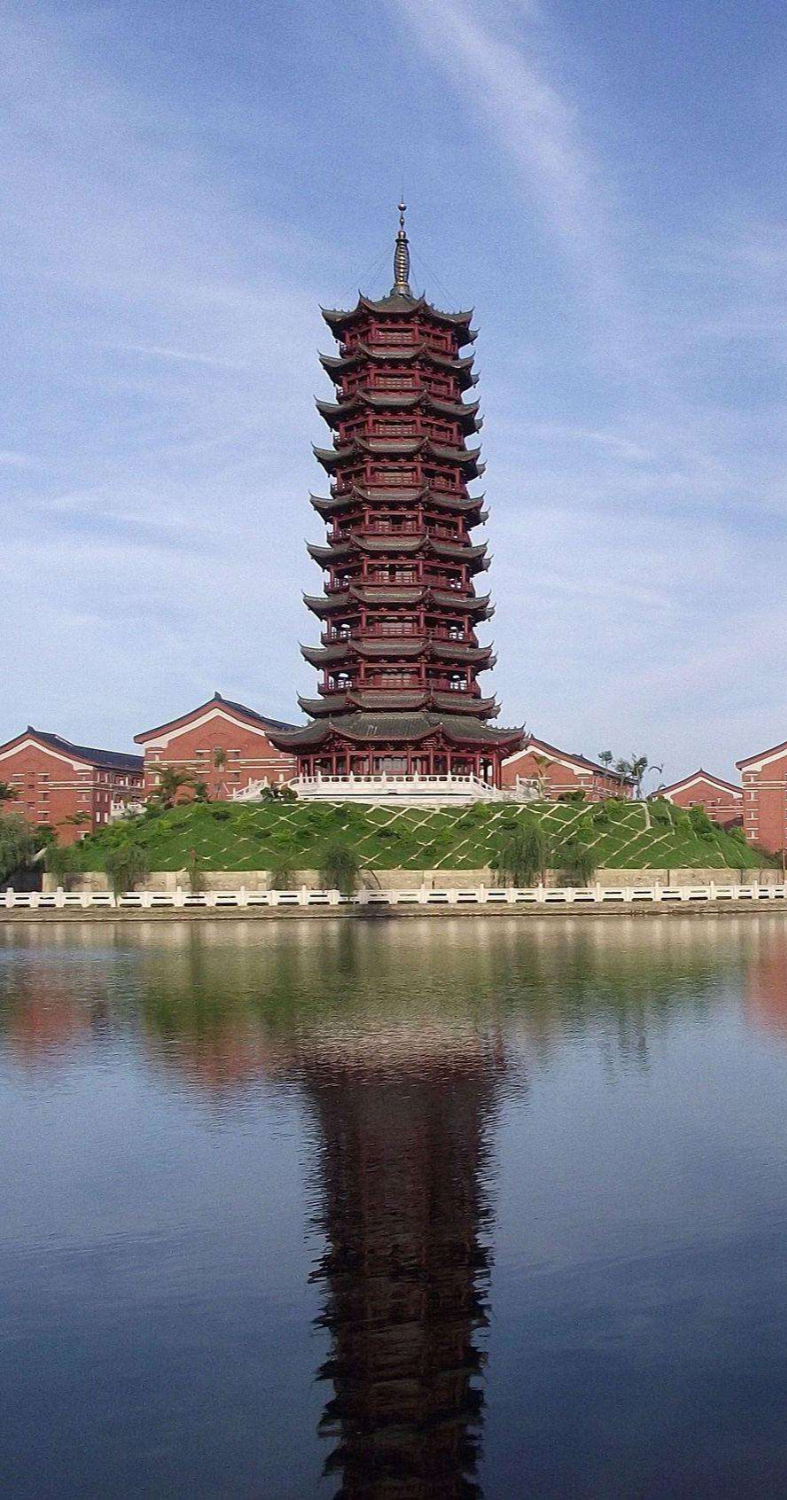 儿童心理发育特点
01
儿童发育行为障碍
02
目  录
孤独症谱系
03
CONTENTS
其他常见障碍
04
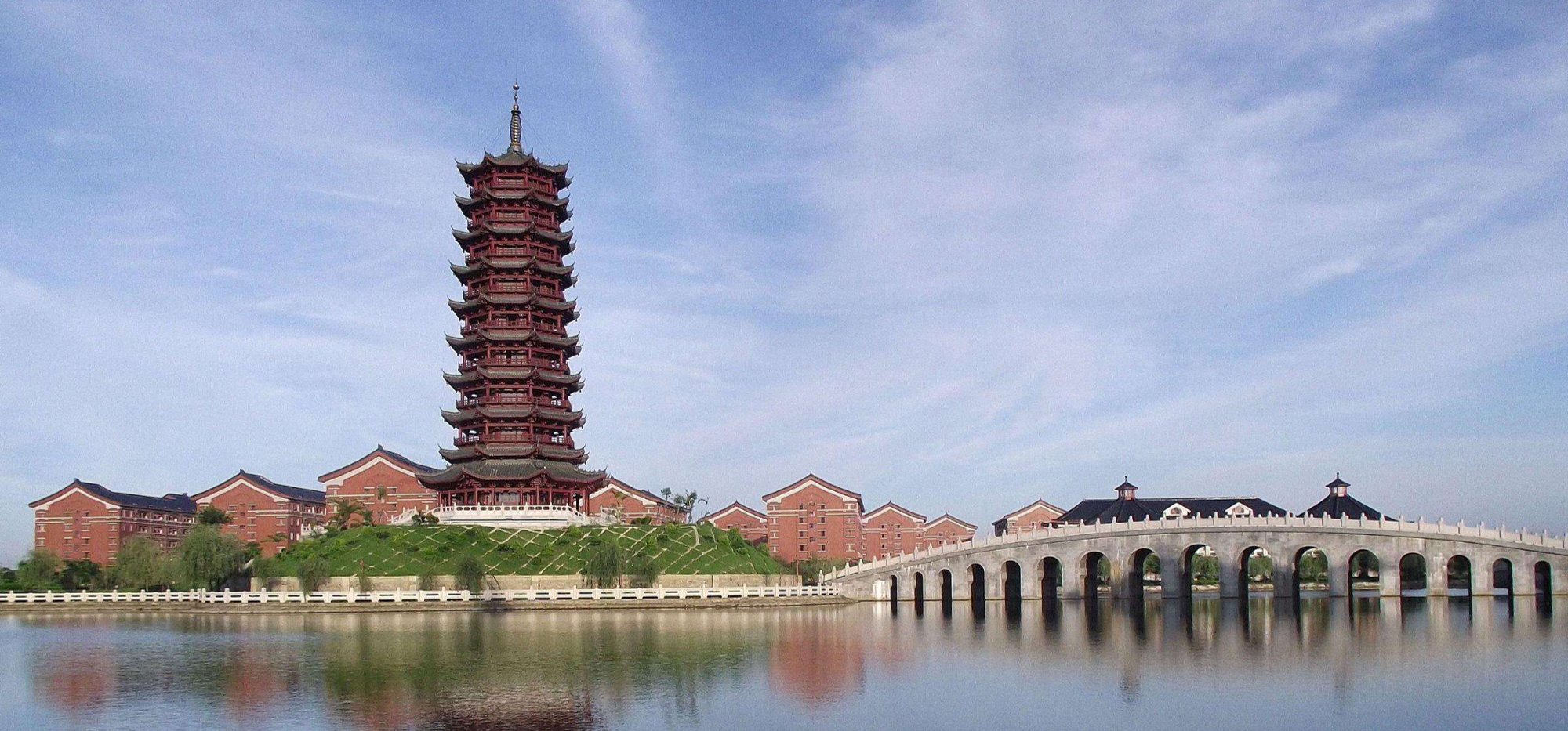 儿童心理行为发育
PART 
01
先期概念
1.1
心理行为发育：指儿童出生后的认知、情感、意志行为等心理活动以及能力、性格等心理特征的发展过程
心理行为发育障碍：因各种有害因素使儿童的心理发育受阻，心理的各个方面达不到其相应年龄水平
儿童心理行为发育特点与规律
1.2
规律
特点
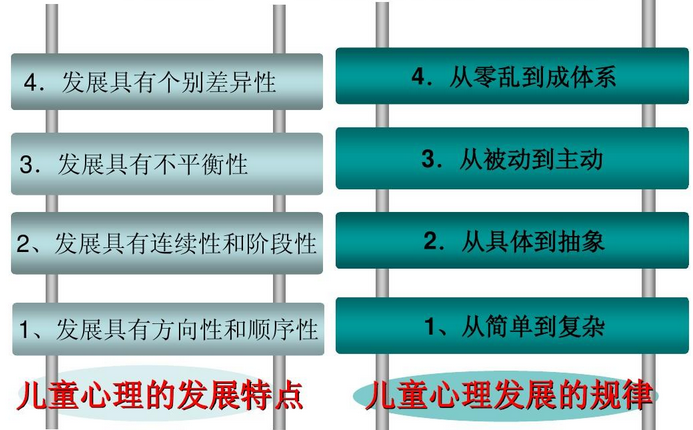 儿童心理行为发育问题预警
1.3
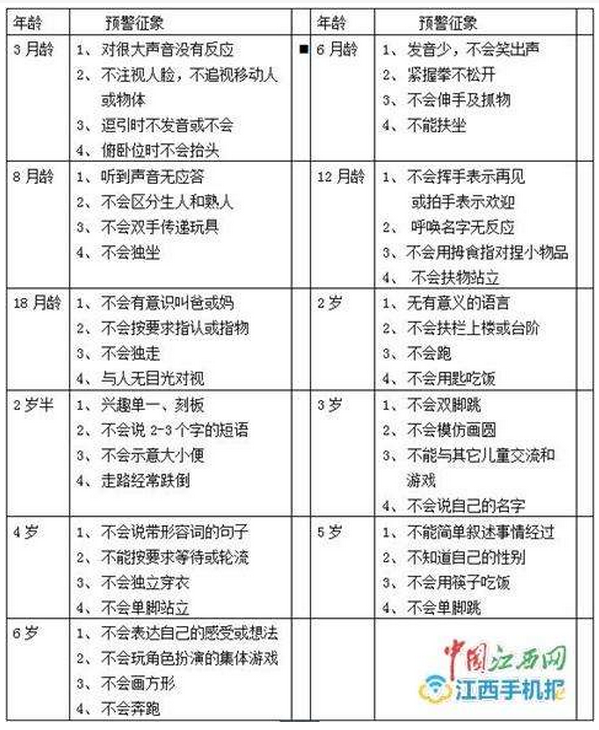 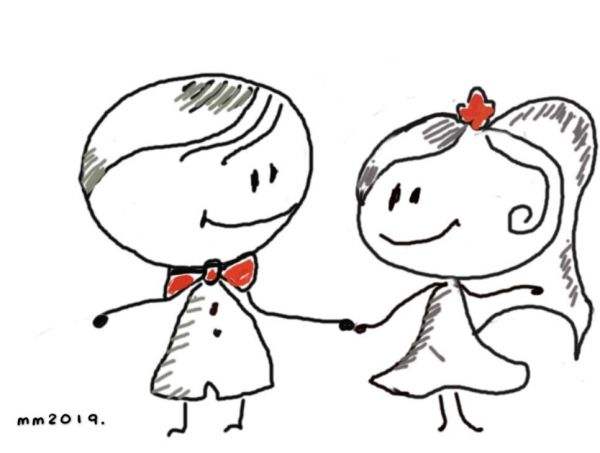 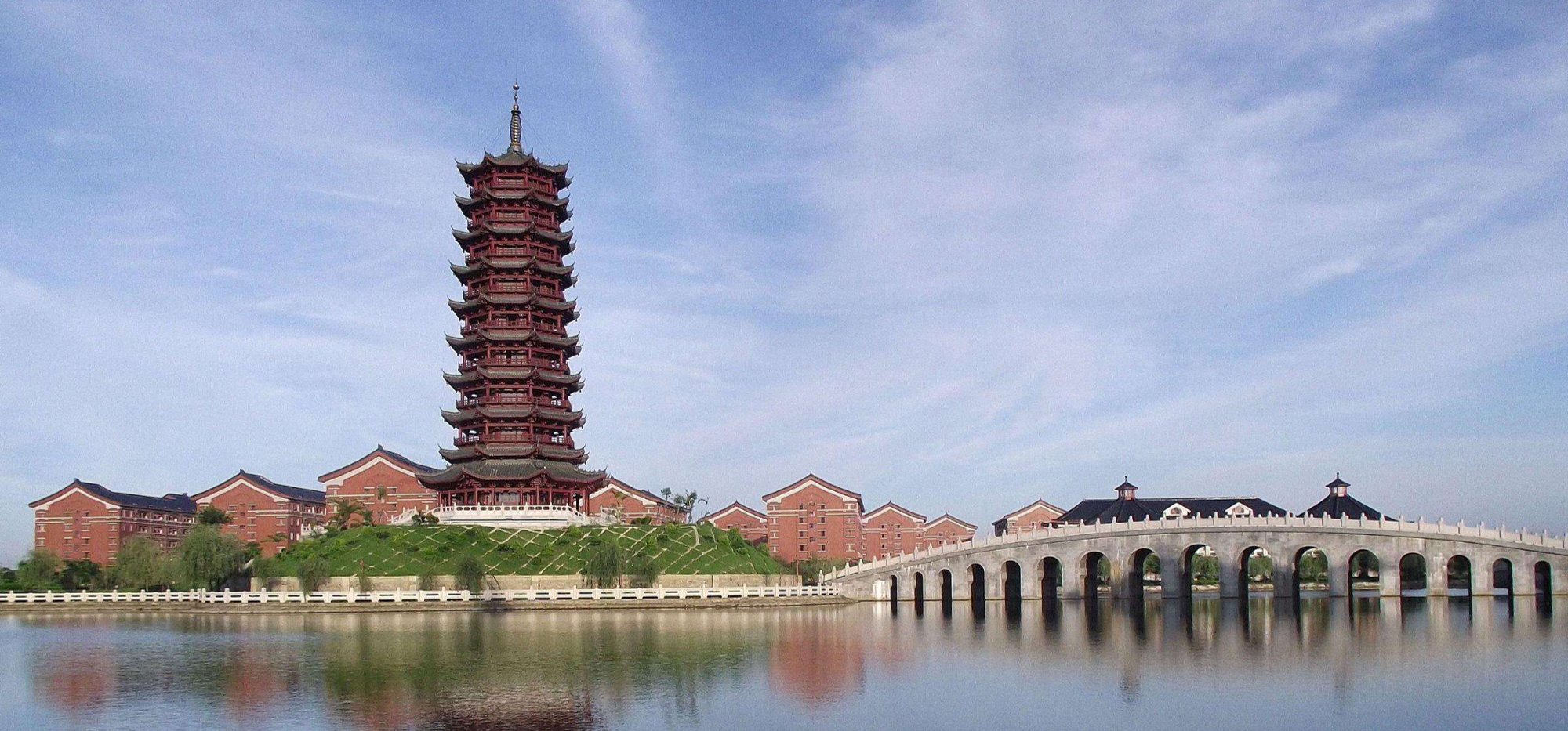 PART 
02
儿童发育行为障碍
2.1
儿童发育行为障碍分类
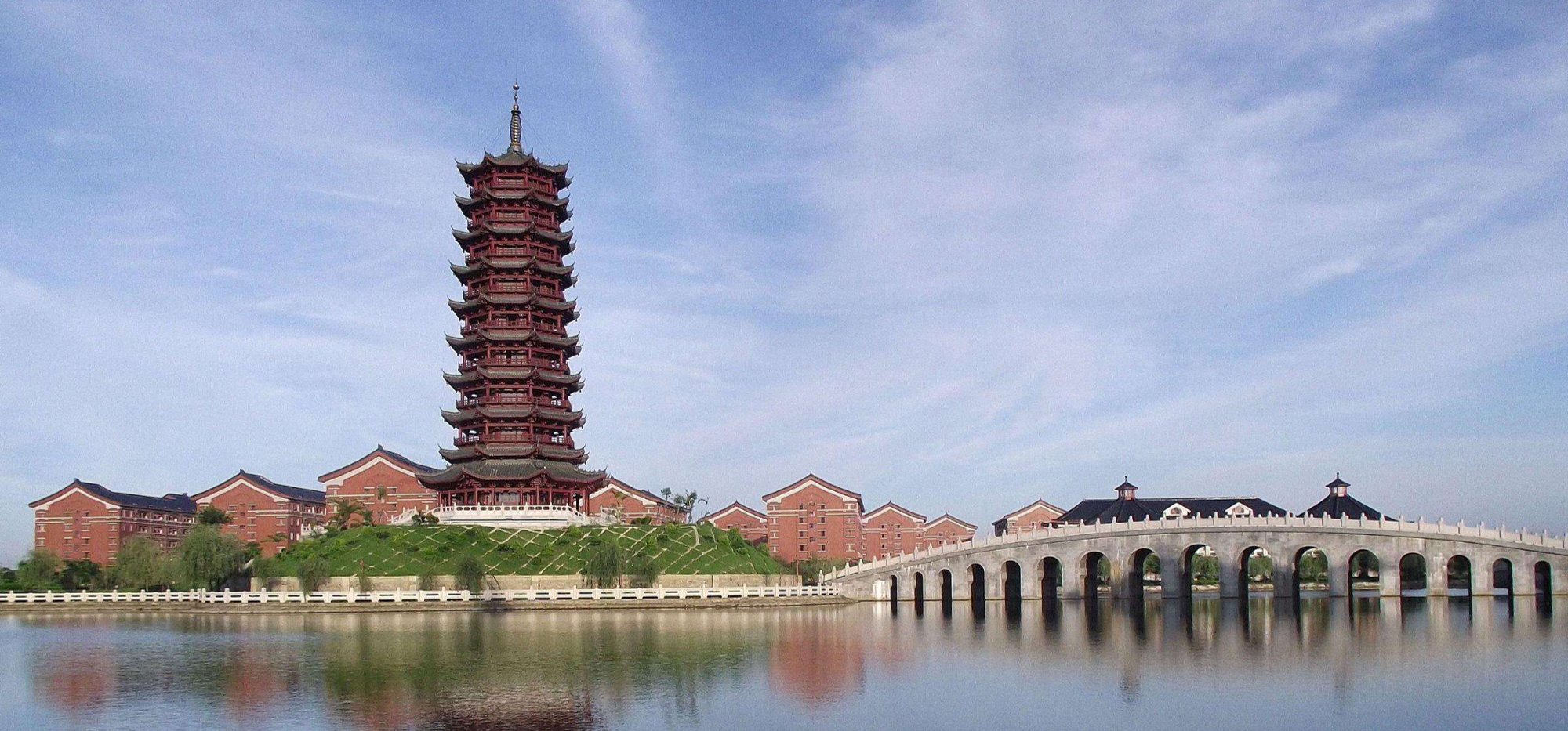 PART 
03
孤独症
儿童孤独症：广泛性发育障碍的一种亚型
交往缺乏
 Kanner三联征”  沟通困难
                 行为刻板
发病：男孩多见，婴幼儿期起病，患病率约2-20/万
表现：主要为不同程度的 人际交往障碍、兴趣下闸和行为方式刻板
伴症：3/4左右伴有明显的精神发育迟滞，少部分在一般性智力落后的背景下的某方面超强能力
3.1
孤独症的概念
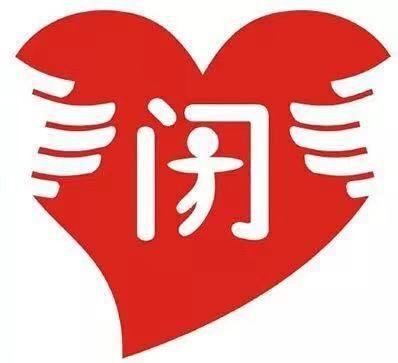 3.2
孤独症的行为特征
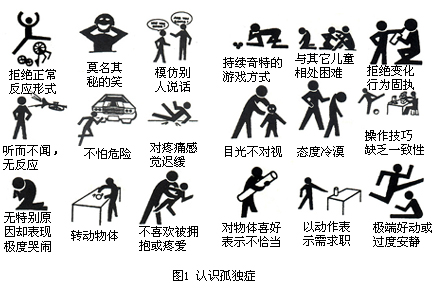 3.3
孤独症的治疗
教育训练与行为治疗：教育训练与行为治疗是当前治疗儿童孤独症的主要方法。治疗的目的是训练培养语言能力和生活自理能力，减少异常行为（提高生活质量）
家庭教育：让患者父母充分了解儿童孤独症的性质
药物治疗：无特效药物
　抗精神病药物：用于改善或控制激动、活动过度、攻击、冲动或刻板行为，改善与周围人的关系，
    碳酸锂：可用于攻击行为和自伤行为
    利他林：改善注意力不集中和冲动行为
　 抗抑郁药：改善强迫行为和不良情绪
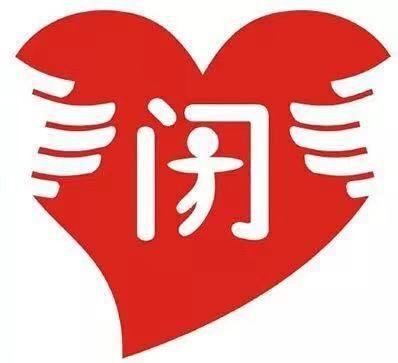 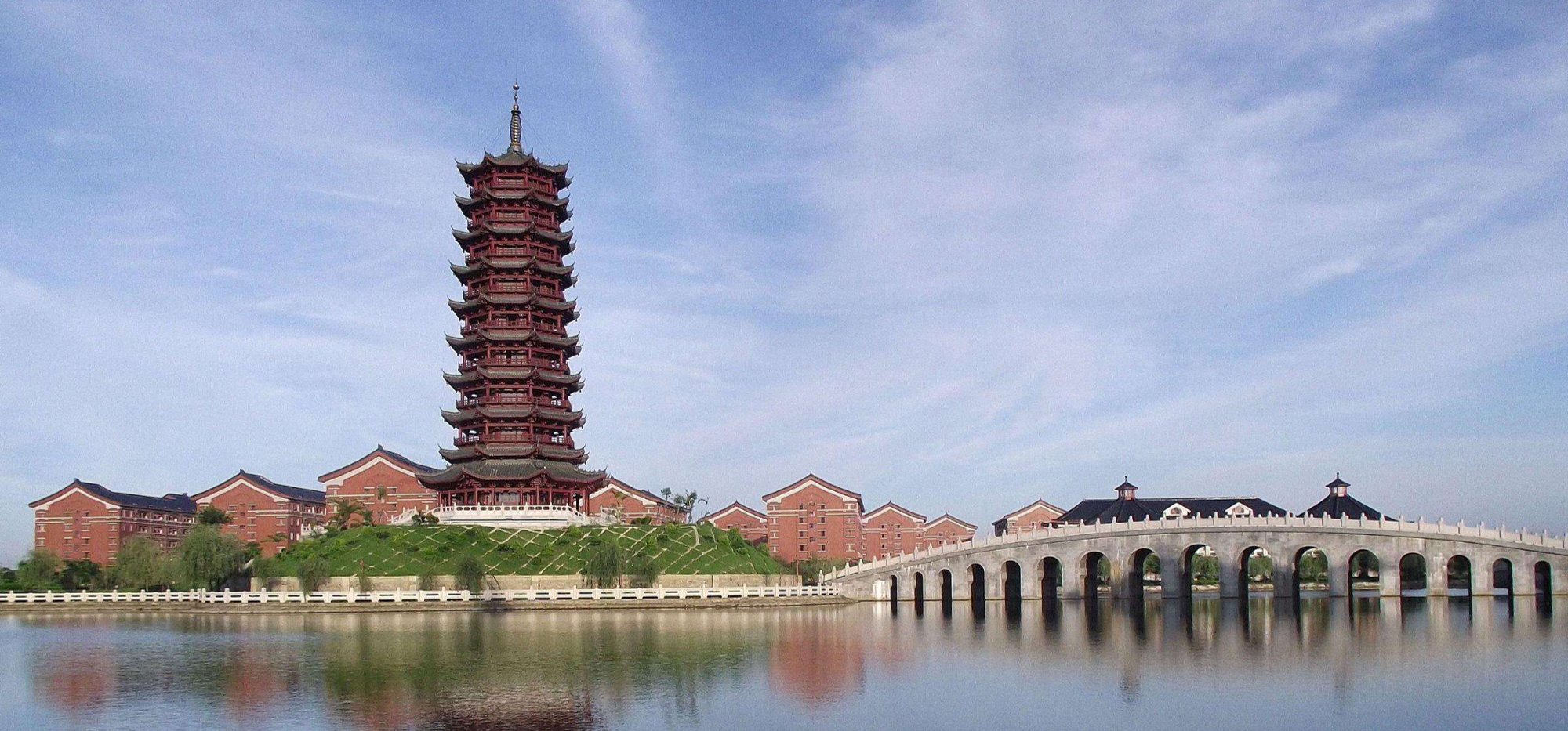 PART 
04
其他常见障碍
4.1
注意缺陷多动障碍（ADHD）
儿童多动障碍(hyperactive disorder)：又称注意缺陷/多动障碍(attention-deficit/hyperactivity disorder，ADHD) 是以活动过多、注意力不集中、冲动任性为主要特征的行为障碍
  患病率：美国约为6%；我国从1.3%到13.4%
  3岁左右发病，发病高峰在7岁～9岁，男孩患病率约为女孩的4倍～9倍。
4.2
多动症与正常顽皮孩子的差别
4.3
学习障碍（LD）
ICD-10    特殊发育障碍类
起病时间：发育的早期阶段
主要表现：儿童获得学习技能的正常方式受损
障碍起源：认知加工过程的异常
障碍基础：大脑发育过程中的生物功能异常
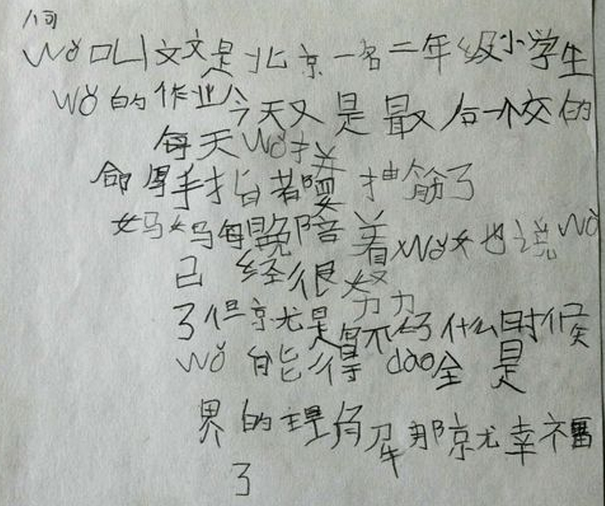 学习障碍的临床诊断分类：
阅读障碍（占4/5）
拼写障碍
计算障碍
运动障碍
4.4
学习障碍的干预
①直接改善基本技能的措施；
②通过对听说、理解和记忆进行的常规教育而改善其任职技巧的措施；
③教给学生行为技能，用以弥补学生在阅读、数学、或者抒写表达方面可能存在特殊问题
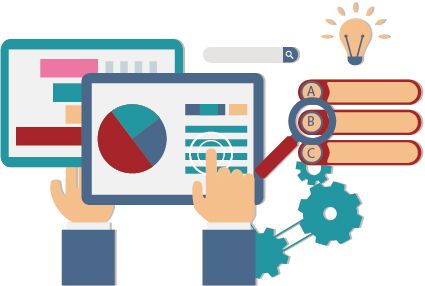 总结
重视和正视儿童发育行为障碍，积极参与科学治疗
 儿童发育行为问题越早发现越早干预，预后越好
 调整儿童发育行为障碍患儿的教育目标，以生活技能教育为重点，培养独立生活能力
 鼓励融合教育，提高社会接纳程度
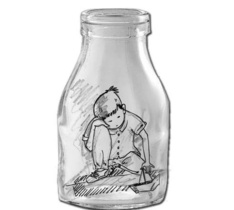 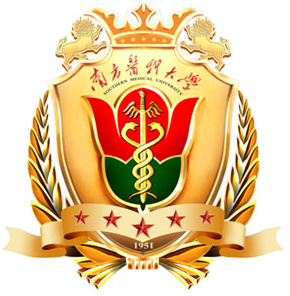 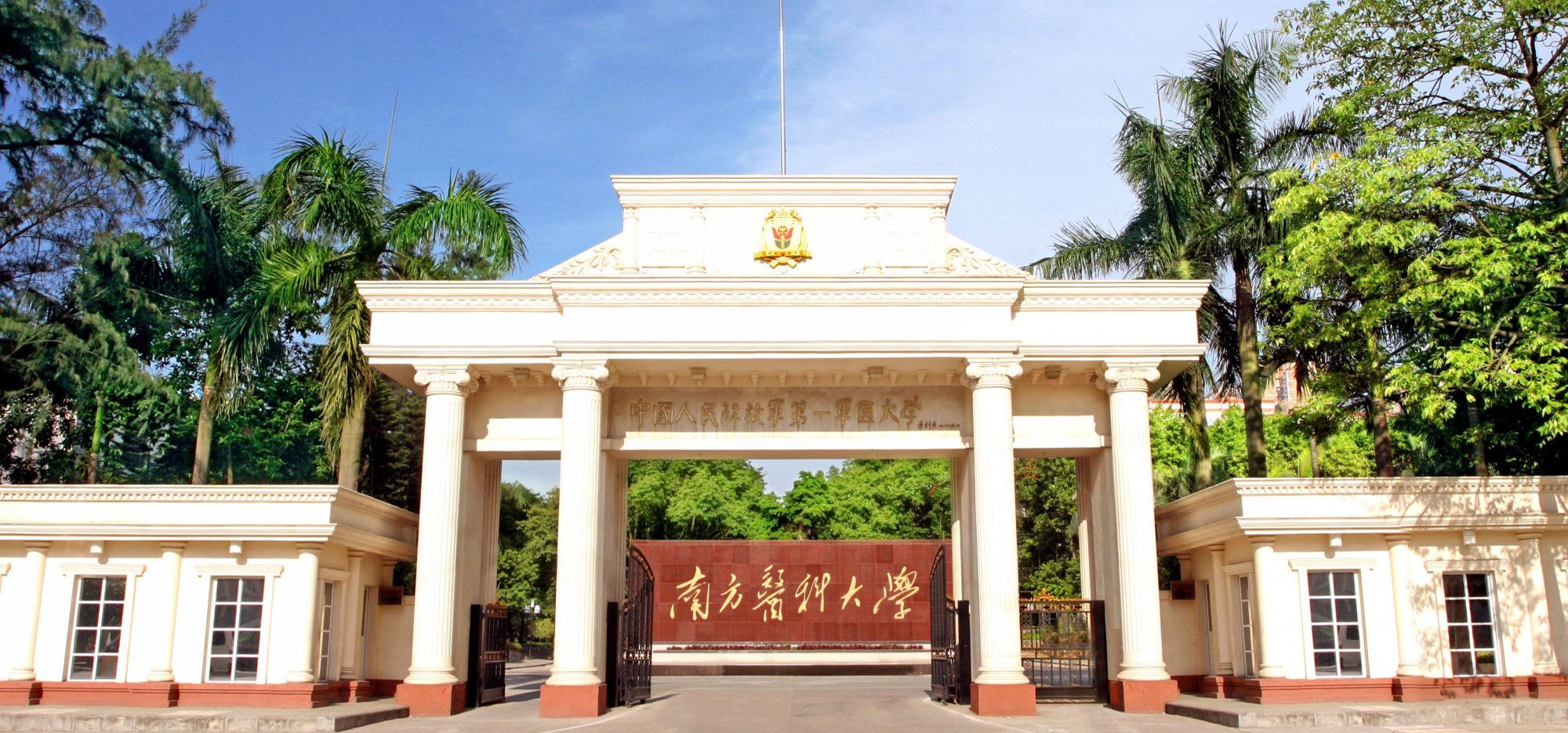 谢谢大家！